Not Throwing Away Our Shot:The Evidence for Influencing Vaccine Behavior
Katherine Buck, PhD, LMFT
Director of Behavioral Medicine
Associate Program Director
JPS Family Medicine Residency
Ft. Worth, Texas
Aaron J Grace, PsyD
Director of Behavioral Medicine
Waukesha Family Medicine Residency at ProHealth
Assistant Clinical Professor of Family Medicine
Medical College of Wisconsin
Lauren Thomas, MD
PGY-III
Chief Resident
Waukesha Family Medicine Residency at ProHealth
No relevant financial disclosures
Objectives
Describe the extant literature on the relative ineffectiveness of in-office interventions for modifying vaccine behavior
Describe which interventions are effective at changing vaccination behavior
Identify 2 concrete steps you can take in your local setting to increase likelihood of vaccine acceptance
Let’s get warmed up …
What have you noticed going on with colleagues regarding emotions & vaccine hesitancy? 
Tell us in the chat

On a post it: 
What is your current approach/your organization’s approach to increasing vaccination?
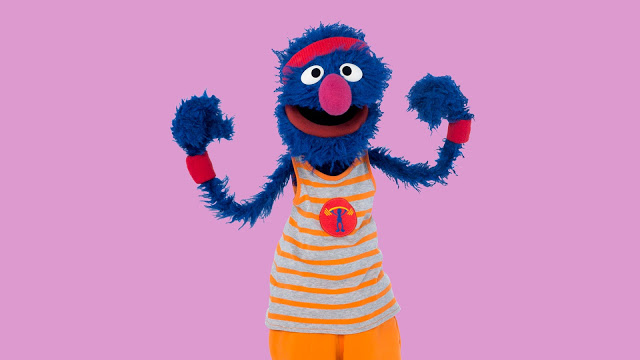 Acknowledgments
There are many reasons that people are hesitant to get vaccinated
Some people in attendance today are likely unvaccinated
Respect for all

Our position is to advocate for widespread adoption of the vaccine as a public health intervention
Our Strategy
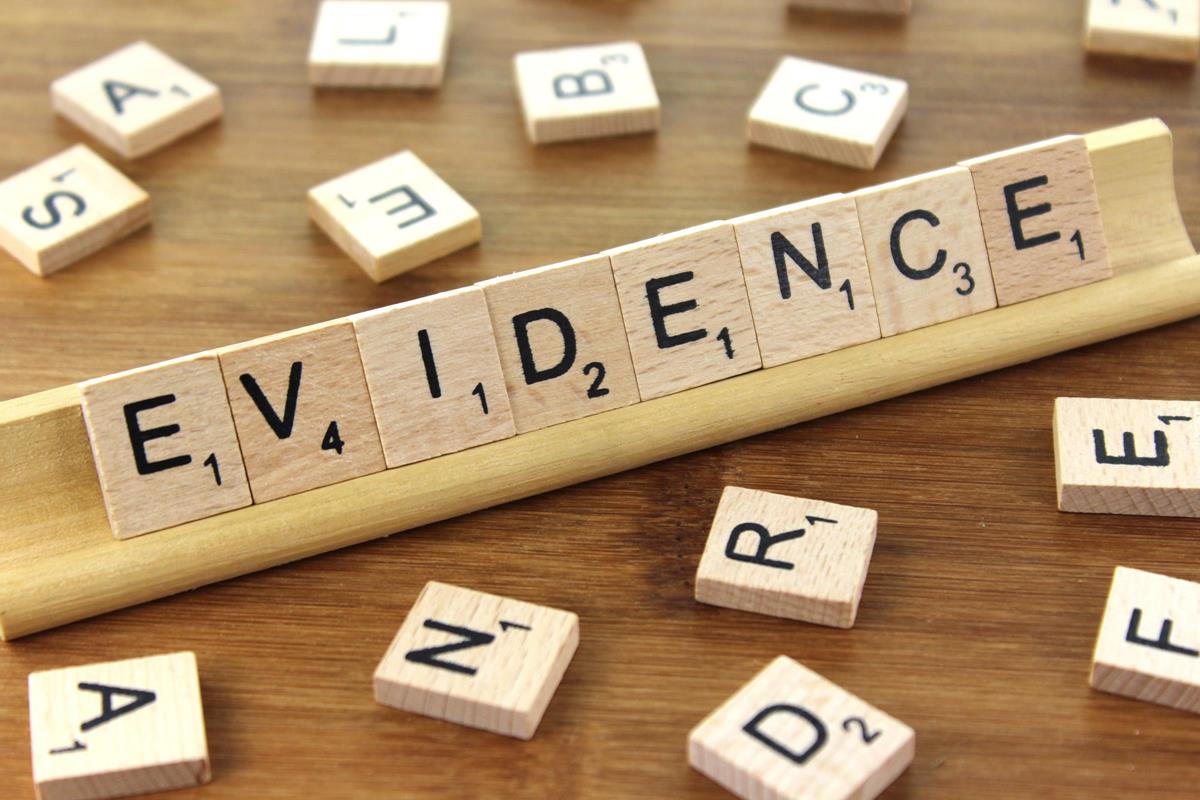 Scientist-clinicians

Evidence-based medicine



Types of data: Harmful vs ineffective vs effective
Anecdata, RCTs, Cochrane reviews
Childhood, adolescent, adult vaccines
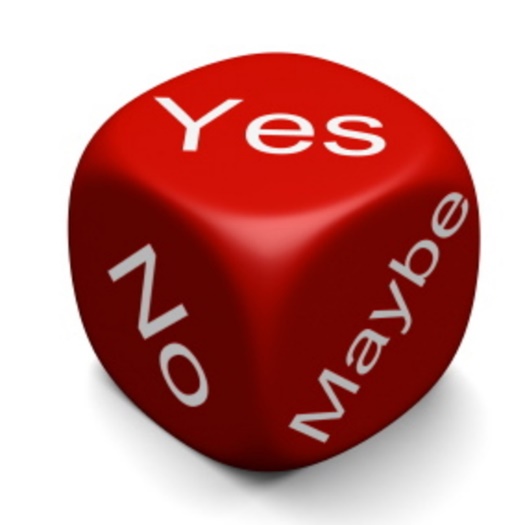 Patient Case
A resident is pre-staffing a patient who has not been vaccinated. The resident knows you are an expert in health behavior change and is asking the best approach to increase the likelihood that the patient becomes vaccinated. What do you tell them?



Take 30 seconds and jot down your thoughts on a post-it
Kaiser Family Foundation COVID-19 Vaccine Monitor
	An ongoing research project tracking the public’s attitudes and experience with COVID-19 vaccinations


https://www.kff.org/coronavirus-covid-19/dashboard/kff-covid-19-vaccine-monitor-dashboard/
[Speaker Notes: Nationally-representative sample of 1,888 adults (including 512 Hispanic and 497 non-Hispanic Black) at least 72 in Spanish, 415 was prepaid cellphone)
Early anti-vaccine movement: 1721 –someone threw primitive grenade through window of Cotton Mather – “I’ll inoculate you with this!”]
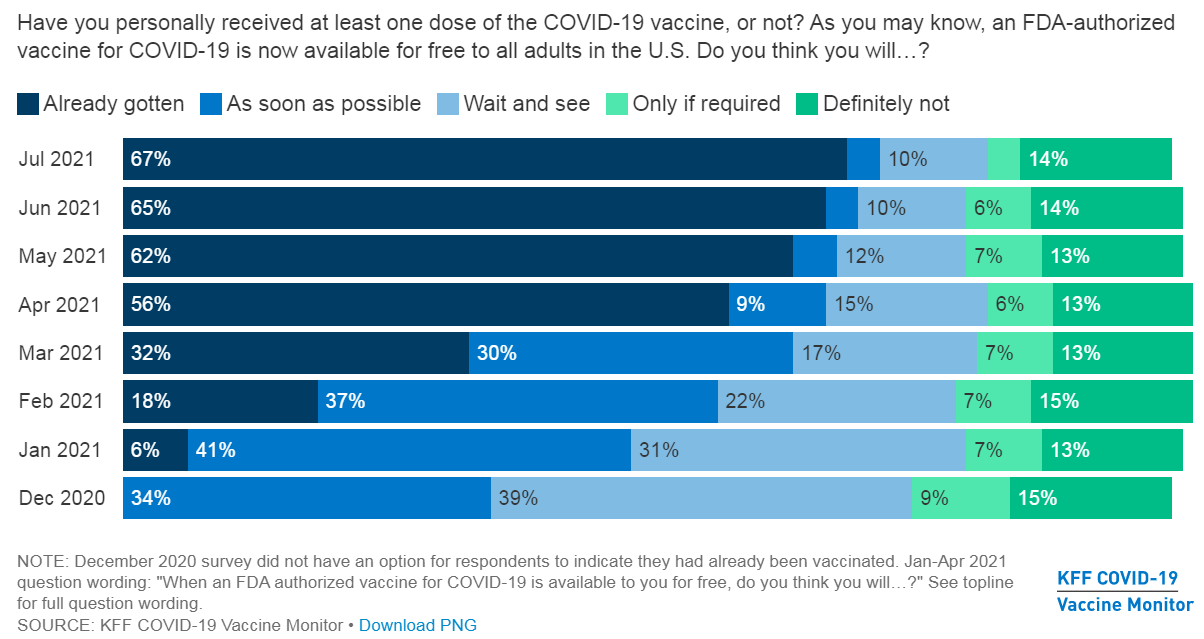 [Speaker Notes: https://www.kff.org/coronavirus-covid-19/poll-finding/kff-covid-19-vaccine-monitor-june-2021/
Nationally-representative sample of 1,888 adults (including 512 Hispanic and 497 non-Hispanic Black) at least 72 in Spanish, 415 was prepaid cellphone)]
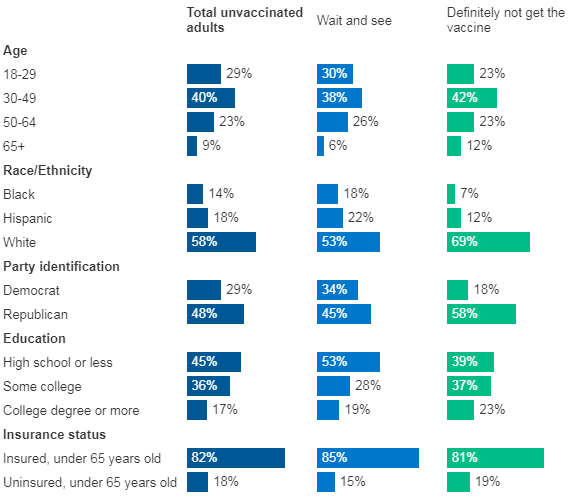 Unvaccinated adults tend to be
Younger


People of color

Republican-leaning

Less educated

Rural
[Speaker Notes: Also from KFF.]
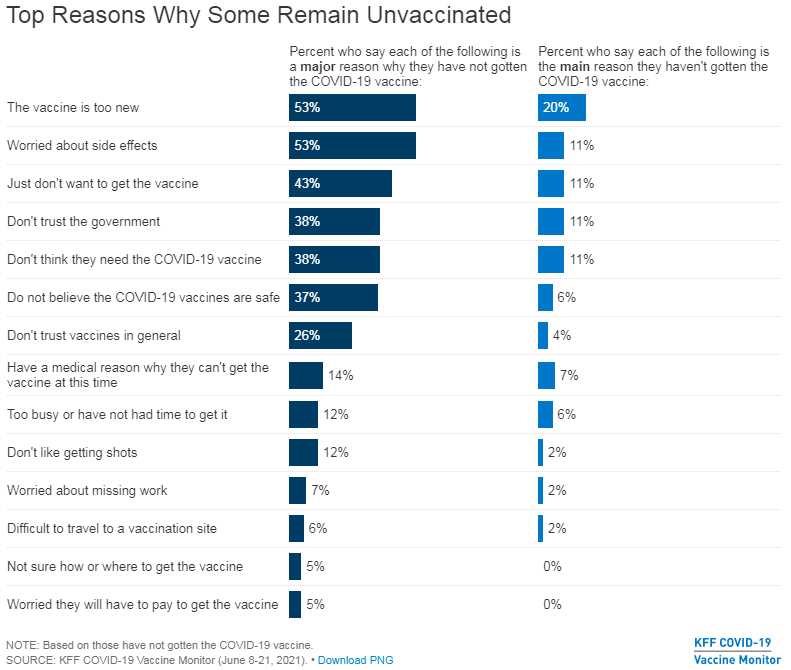 [Speaker Notes: https://www.kff.org/coronavirus-covid-19/poll-finding/kff-covid-19-vaccine-monitor-june-2021/
Nationally-representative sample of 1,888 adults (including 512 Hispanic and 497 non-Hispanic Black) at least 72 in Spanish, 415 was prepaid cellphone)]
The entire household probably needs convincing
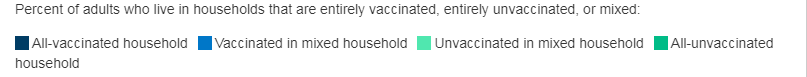 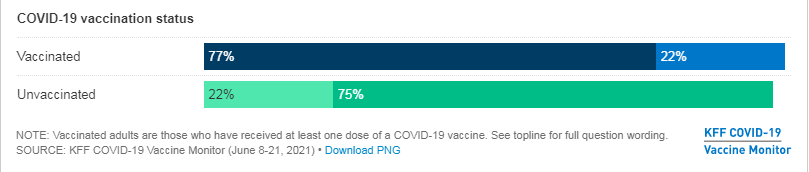 [Speaker Notes: https://www.kff.org/coronavirus-covid-19/poll-finding/kff-covid-19-vaccine-monitor-june-2021/
Nationally-representative sample of 1,888 adults (including 512 Hispanic and 497 non-Hispanic Black) at least 72 in Spanish, 415 was prepaid cellphone)]
So, what do we do?
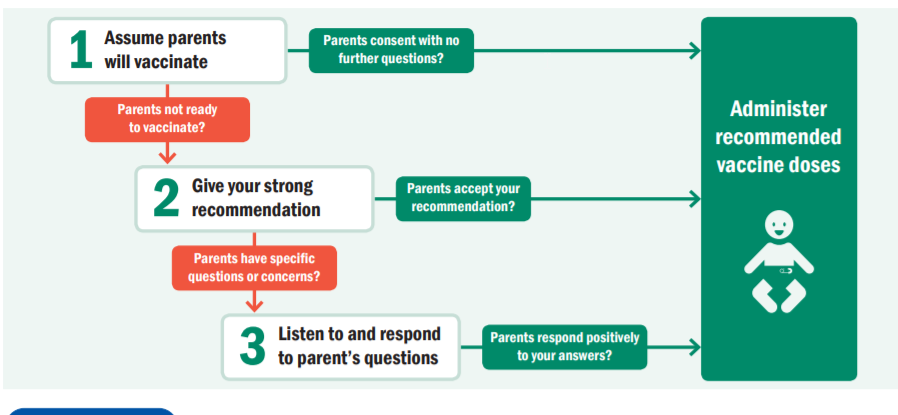 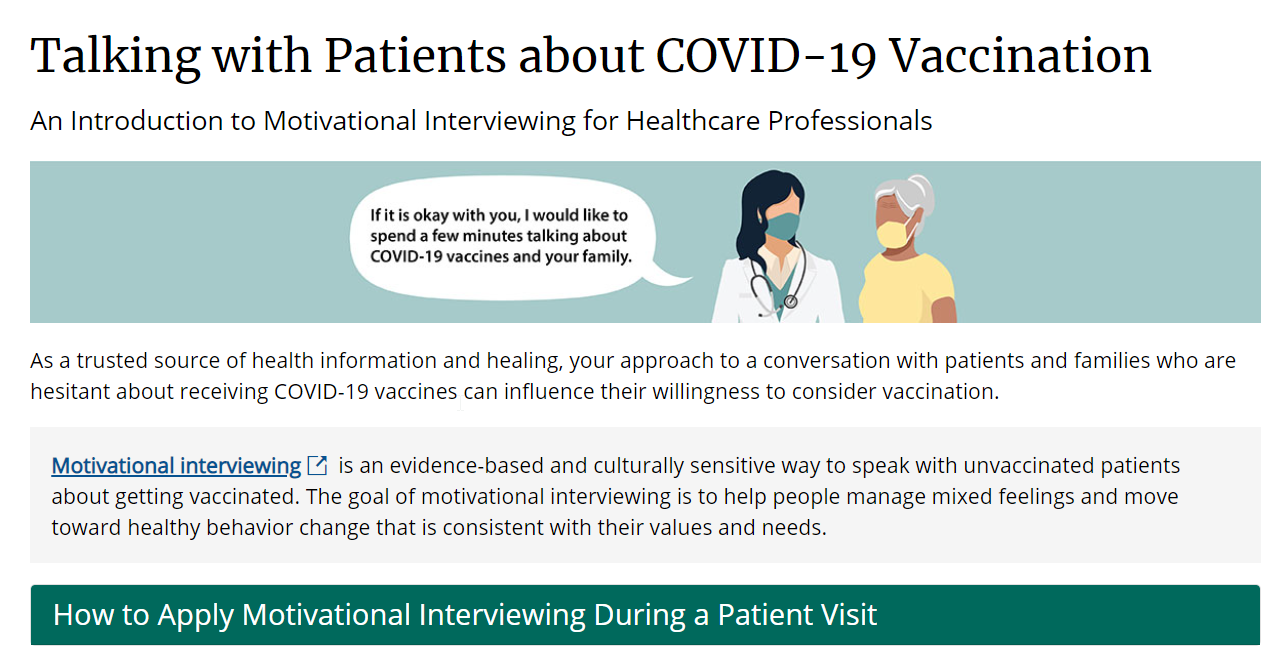 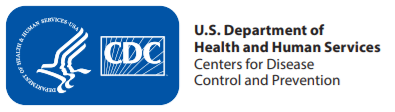 So, what do we do?
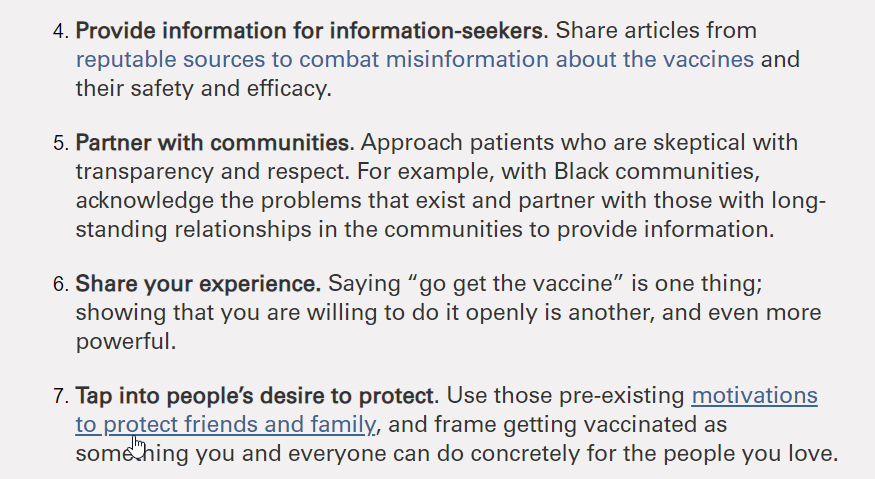 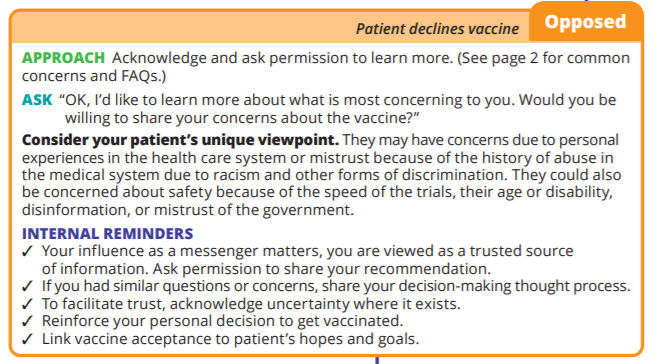 [Speaker Notes: https://healthblog.uofmhealth.org/wellness-prevention/overcoming-covid-19-vaccine-hesitancy
https://www.doh.wa.gov/Portals/1/Documents/1600/coronavirus/820-130-ProviderMRNAVaccinesDiscussionGuide.pdf]
So, what do we do?
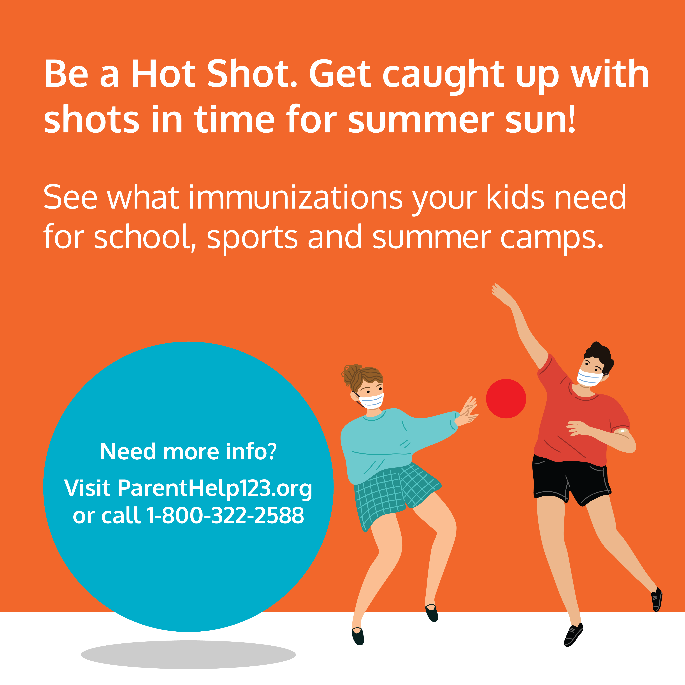 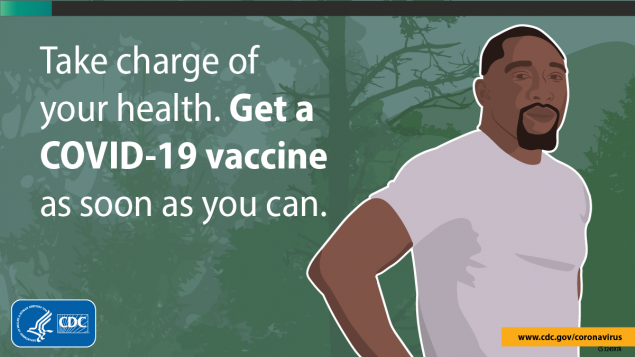 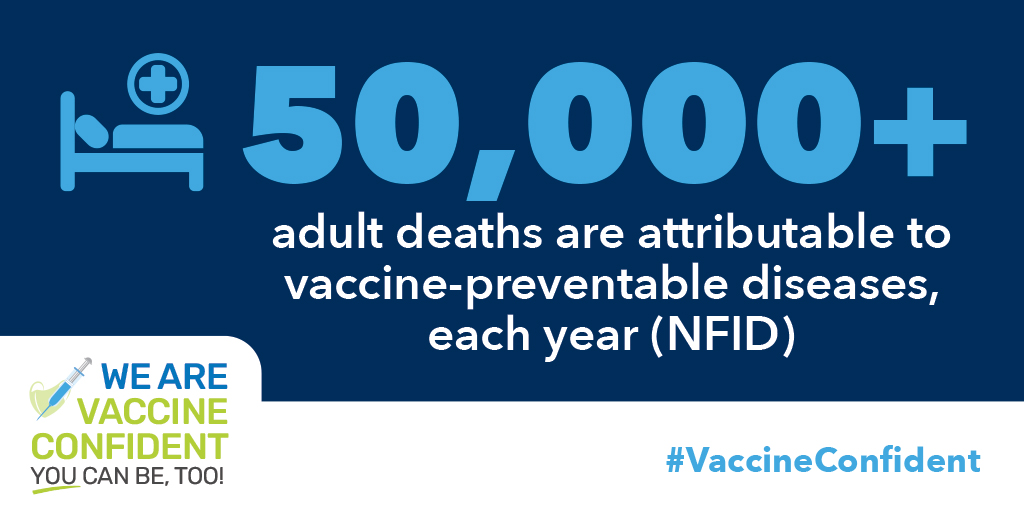 [Speaker Notes: https://www.cdc.gov/coronavirus/2019-ncov/communication/vaccination-toolkit.html
https://www.ama-assn.org/delivering-care/public-health/covid-19-vaccine-hesitancy-10-tips-talking-patients]
Current Recommendations
Many current recommendations are based off of studies that showed an increase in acceptance of vaccinations, but no actual increase in vaccine uptake 
Others utilize post-vaccination surveys to indicate what families saw as influencing factors, rather than RCT’s
[Speaker Notes: Joseph NP, Bernstein J, Pelton S, Belizaire M, Goff G, Horanieh N, Freund KM. Brief Client-Centered Motivational and Behavioral Intervention to Promote HPV Vaccination in a Hard-to-Reach Population: A Pilot Randomized Controlled Trial. Clin Pediatr (Phila). 2016 Aug;55(9):851-9. doi: 10.1177/0009922815616244. Epub 2016 Mar 10. PMID: 26968631.

Opel DJ, Mangione-Smith R, Robinson JD, et al. The Influence of Provider Communication Behaviors on Parental Vaccine Acceptance and Visit Experience. Am J Public Health. 2015;105(10):1998-2004. doi:10.2105/AJPH.2014.302425]
What doesn’t work?
Physician communication training 
Trained physicians in “Ask, Acknowledge, Advise” 
Had no effect on maternal vaccine hesitancy 
8.9% of control group
7.5% of intervention group 
(P= 0.78); OR 1.22, 0.47-2.68. 

2015 Pediatrics Henrikson et al
[Speaker Notes: Henrikson NB, Opel DJ, Grothaus L, Nelson J, Scrol A, Dunn J, Faubion T, Roberts M, Marcuse EK, Grossman DC. Physician Communication Training and Parental Vaccine Hesitancy: A Randomized Trial. Pediatrics. 2015 Jul;136(1):70-9. doi: 10.1542/peds.2014-3199. Epub 2015 Jun 1. PMID: 26034240.]
What doesn’t work?
Provider prompts 
“Provider prompts make little to no difference compared to usual practice”
HPV: OR 0.99 (0.55-1.81) 
Tdap: OR 1.28 (0.59-2.80) 
Meningococcal: OR 1.09 (0.67-1.79)
Influenza: OR 0.91 (0.61-1.34)


2018 Cochrane Review 
Improving vaccination uptake among adolescents
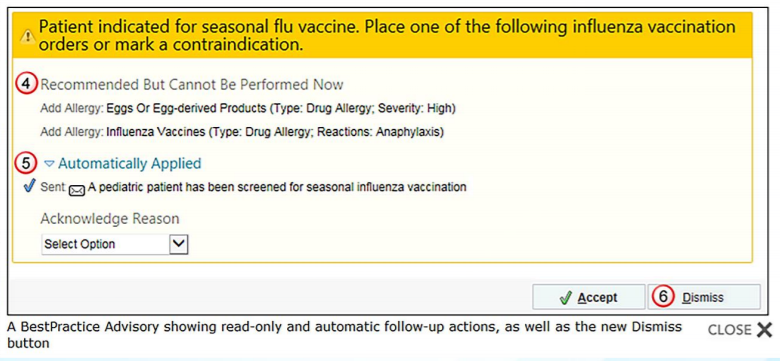 [Speaker Notes: Abdullahi LH, Kagina BM, Ndze V, Hussey GD, Wiysonge CS. Improving vaccination uptake among adolescents. Cochrane Database of Systematic Reviews 2020, Issue 1. Art. No.: CD011895. DOI: 10.1002/14651858.CD011895.pub2]
What doesn’t work?
Complex, multi-component health education was no different than simple education
Health education kit for hepatitis B
Resource fact sheet
Informational video
Questions to engage adolescent audience
Small group discussion
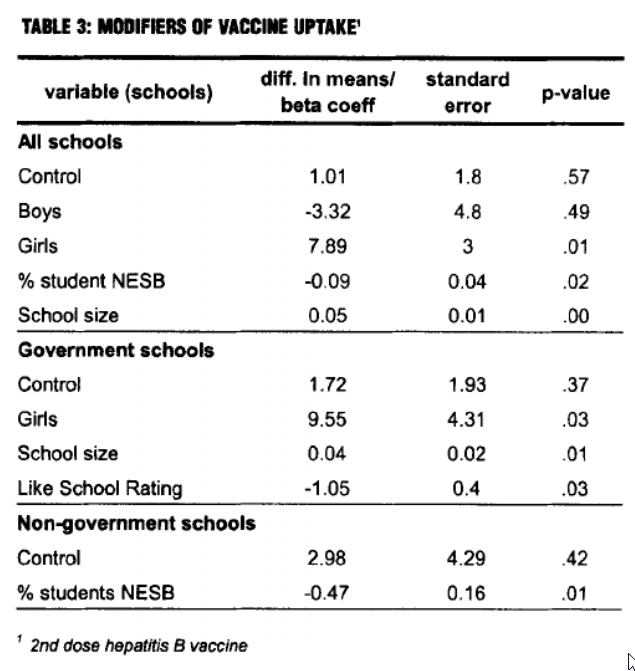 [Speaker Notes: Abdullahi LH, Kagina BM, Ndze V, Hussey GD, Wiysonge CS. Improving vaccination uptake among adolescents. Cochrane Database of Systematic Reviews 2020, Issue 1. Art. No.: CD011895. DOI: 10.1002/14651858.CD011895.pub2]
What doesn’t work?
Videos for patients/families (in isolation) 
8 minute video developed by the Vanderbilt Vaccine Research Program
Included debunking myths about vaccines as well as 3 parental accounts of children w/ vaccine preventable illnesses 
Showed no difference in vaccination rates




2013 Acad Pediatrics Williams et al
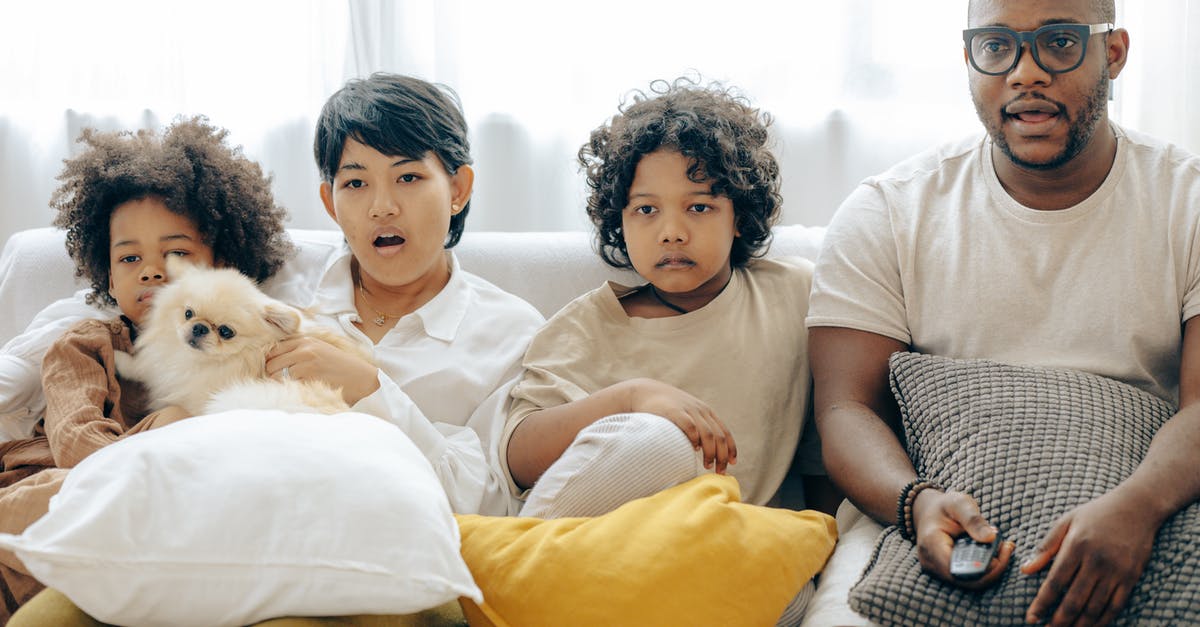 [Speaker Notes: Williams SE, Rothman RL, Offit PA, Schaffner W, Sullivan M, Edwards KM. A randomized trial to increase acceptance of childhood vaccines by vaccine-hesitant parents: a pilot study. Acad Pediatr. 2013;13(5):475-480. doi:10.1016/j.acap.2013.03.011]
What doesn’t work?
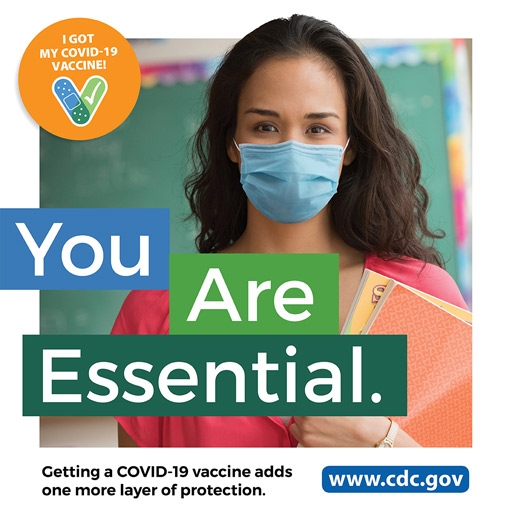 Passive interventions 
Interventions with <10% increase in immunization rate included those focused on quality improvement at clinics 
Longer clinic hours 
Improved data collection 
Passive interventions: signs, posters




2015 Vaccine: Jarrett et al
[Speaker Notes: Jarrett C, Wilson R, O'Leary M, Eckersberger E, Larson HJ; SAGE Working Group on Vaccine Hesitancy. Strategies for addressing vaccine hesitancy - A systematic review. Vaccine. 2015 Aug 14;33(34):4180-90. doi: 10.1016/j.vaccine.2015.04.040. Epub 2015 Apr 18. PMID: 25896377.]
What doesn’t work?
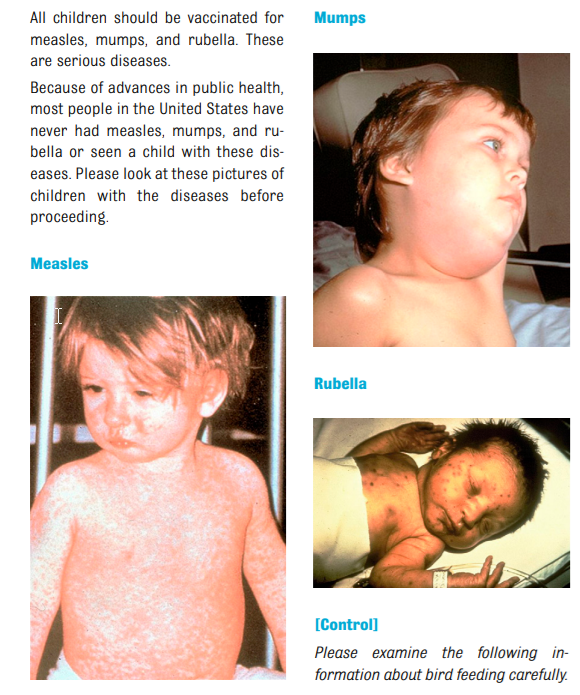 Brochures for patients/families
4 pro-vaccine messages
1) “Autism correction” – presented scientific evidence debunking the vaccine/autism link
2) “Disease risks” – described symptoms and adverse events associated with MMR
3) “Disease narrative” – narrative of a mother recounting her infant son’s hospitalization with measles
4) “Disease images” – presents parents with pictures of a child who has each disease
Control: a text about the costs and benefits of bird feeding
2014 Pediatrics Nyhan et al
[Speaker Notes: Nyhan B, Reifler J, Richey S, Freed GL. Effective messages in vaccine promotion: a randomized trial. Pediatrics. 2014 Apr;133(4):e835-42. doi: 10.1542/peds.2013-2365. Epub 2014 Mar 3. PMID: 24590751.]
What doesn’t work?
Brochures for patients/families
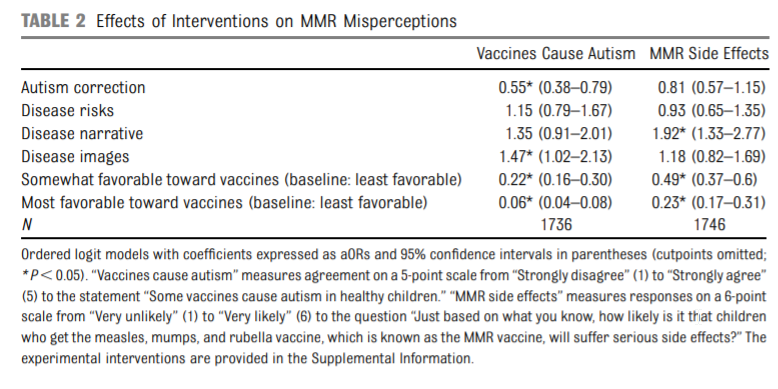 “We found that a pro-vaccination message was least persuasive among parents who had the most negative attitudes toward vaccines, the group of greatest public health concern. In particular, corrections of misperceptions about controversial issues like vaccines may be counterproductive in some populations. The best response to false beliefs is not necessarily providing correct information. “
2014 Pediatrics Nyhan et al
No need to despair  -- Some things work!
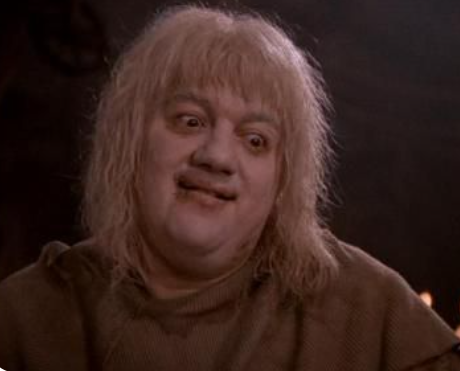 What works? Paying people
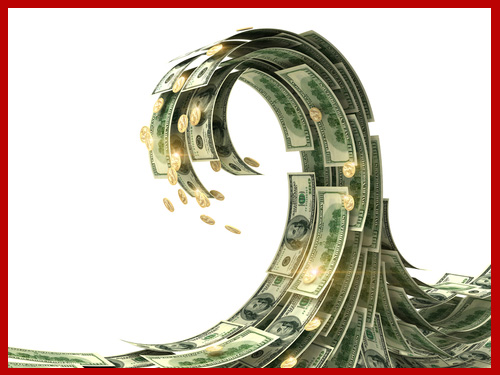 New York – free lottery ticket (prizes $20 - $5mil)
WV, CT, MI, WA – savings bonds, drinks, 
			debit cards, joints
Krogers – Five $1 million give away,
		50 free groceries for a year

Ohio Vax-A-Million campaign
Five drawings for $1million each; Five drawings for full college tuition
What works?Paying people
Ohio Vax-a-Million
Vaccinations increased 33% in the week after the lottery was announced (89,464  119,394)
New vaccinations dropped off after that
“Movable Middle”
Temporary bump phenomenon in California, Oregon, West Virginia, Colorado
[Speaker Notes: https://apnews.com/article/ohio-coronavirus-vaccine-coronavirus-pandemic-oddities-health-8728927905ffaed3d462a274524f9e30

https://apnews.com/article/oh-state-wire-ohio-coronavirus-pandemic-health-794fbad03d6fa15d4d96ac8742133624

https://www.nytimes.com/2021/05/04/upshot/vaccine-incentive-experiment.html]
What works? Time off work
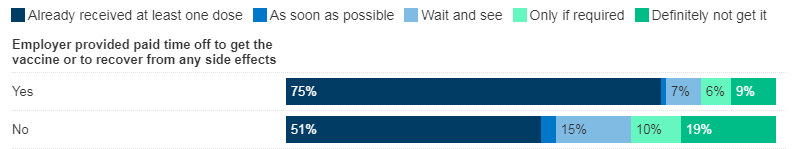 After controlling for age, race, ethnicity, education, income, party identification
[Speaker Notes: https://www.kff.org/coronavirus-covid-19/poll-finding/kff-covid-19-vaccine-monitor-june-2021/
Nationally-representative sample of 1,888 adults (including 512 Hispanic and 497 non-Hispanic Black) at least 72 in Spanish, 415 was prepaid cellphone)]
What works? Increased access
“Would a mobile vaccination clinic make you more likely to get vaccinated?”



Total Unvaccinated: 17% yes
Wait and see: 22% yes
Definitely not: 3% yes
Total Black unvaccinated: 22% yes
Total Hispanic unvaccinated: 33% yes
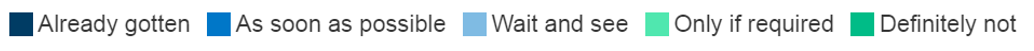 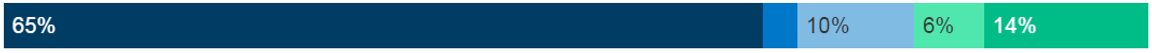 [Speaker Notes: https://www.kff.org/coronavirus-covid-19/poll-finding/kff-covid-19-vaccine-monitor-june-2021/
Nationally-representative sample of 1,888 adults (including 512 Hispanic and 497 non-Hispanic Black) at least 72 in Spanish, 415 was prepaid cellphone)]
Increasing vaccinations of adolescents – Cochrane Review
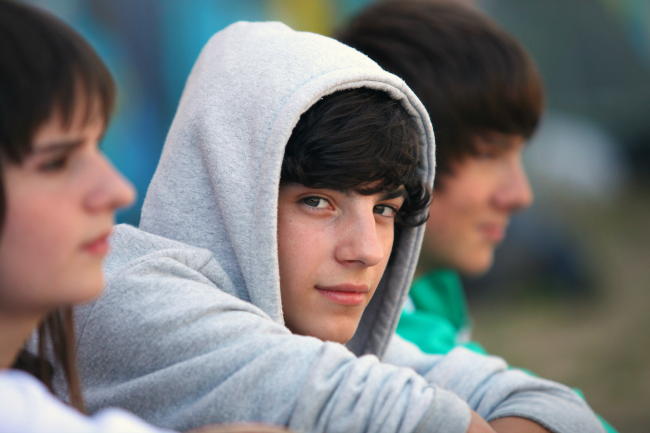 Simple health education (in school, social media, postcards) improves HPV vaccination (RR 1.43)
Financial incentives ($60 gift vouchers) improves HPV vaccination (RR 1.45)
Combining financial incentives and health education had no additive effect
Provider education, individualized provider feedback, frequent CME visits, and provider incentives improved HPV vaccination
Targeting providers and parents using education, phone calls, and marketing improved HPV vaccination (RR 1.41)
[Speaker Notes: Abdullahi LH, Kagina BM, Ndze V, Hussey GD, Wiysonge CS. Improving vaccination uptake among adolescents. Cochrane Database of Systematic Reviews 2020, Issue 1. Art. No.: CD011895. DOI: 10.1002/14651858.CD011895.pub2]
5-component intervention for adolescents
Fact-sheet library for providers
Parent education website that created individually-customized info
Series of disease images associated with HPV
Decision aid for HPV vaccination
Communication training
Self-guided webinar
Two in-person, 1-hr training sessions
Presumptive approach + motivational interviewing
Two 1-hr strategy meetings
Vaccine champion
Results:
16 practices, 12 months
43,132 patients
aOR 1.46 – 1.56
4%-9% absolute increase
Dempsey AF JAMA Pediatr. 2018
[Speaker Notes: JAMA Pediatr. 2018 May; 172(5): e180016.
Published online 2018 Mar 5. doi: 10.1001/jamapediatrics.2018.0016
PMCID: PMC5875329
PMID: 29507952
Effect of a Health Care Professional Communication Training Intervention on Adolescent Human Papillomavirus Vaccination
A Cluster Randomized Clinical Trial
Amanda F. Dempsey, MD, PhD, MPH,1,2 Jennifer Pyrznawoski, MSPH,1 Steven Lockhart, MPH,1 Juliana Barnard, MA,1 Elizabeth J. Campagna, MS,1 Kathleen Garrett, MA,3 Allison Fisher, MPH,4 L. Miriam Dickinson, PhD,1,5 and Sean T. O’Leary, MD, MPH1,6]
What works? Presumptive communication
“Well, we have to do some shots.”
“I don’t know…” or “where would he catch Hep B?” or “I want to go slow”
“He really needs these shots” or “whooping cough can be a killer in a child under 1” or “it’s less shots than it used to be”

Vaccine resistant parents accepted initial plan 47% of the time
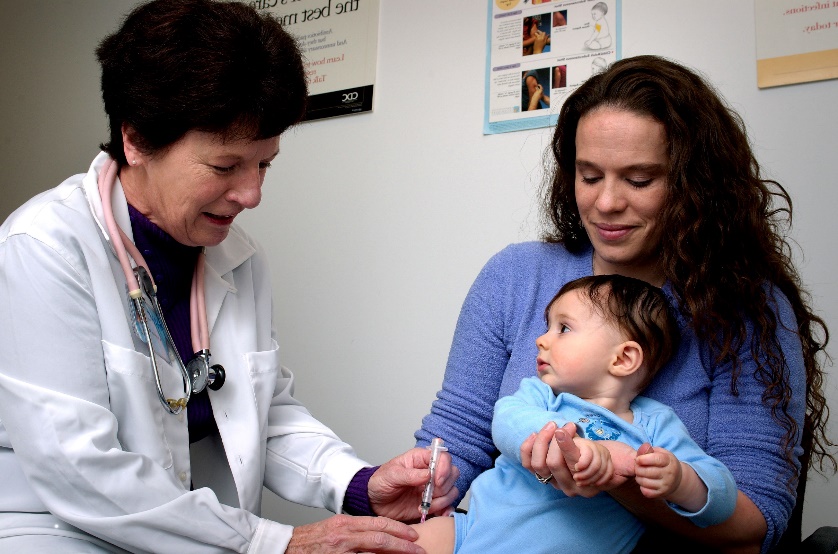 [Speaker Notes: Opel et. al. The Architecture of Provider-Parent Vaccine Discussions at Health Supervision Visits. Pediatrics 2013;132:1037–1046. doi:10.1542/peds.2013-2037]
What works? Mandatory vaccination
Mandatory vaccination leads to large increase in Hep B vaccination among adolescents (RR 3.92)
Emerging evidence shows robust effect with COVID-19 mandates
Controversial
Fears of mass resignations overblown (<2% of employees actually resign)
~92-97% COVID-19 vaccine adherence in health systems following mandate
Religious and Medical exemptions
1905 US Supreme Court upheld authority of states to enforce compulsory vaccination
Can refuse an unvaccinated student admission – 1922
[Speaker Notes: https://theconversation.com/half-of-unvaccinated-workers-say-theyd-rather-quit-than-get-a-shot-but-real-world-data-suggest-few-are-following-through-168447
Abdullahi LH, Kagina BM, Ndze V, Hussey GD, Wiysonge CS. Improving vaccination uptake among adolescents. Cochrane Database of Systematic Reviews 2020, Issue 1. Art. No.: CD011895. DOI: 10.1002/14651858.CD011895.pub2]
What works? Reminding people
Reminders: calls, texts, letters, postcards, or combination resulted in higher vaccination rates (overall RR 1.28)
Cochrane Review
55 studies
138,000 participants
[Speaker Notes: Patient reminder and recall interventions to improve immunization rates
Julie C Jacobson Vann
Robert M Jacobson
Tamera Coyne‐Beasley
Josephine K Asafu‐Adjei
Peter G Szilagyi
Authors' declarations of interest
Version published: 18 January 2018 Version history
https://doi.org/10.1002/14651858.CD003941.pub3]
Our Recommendations
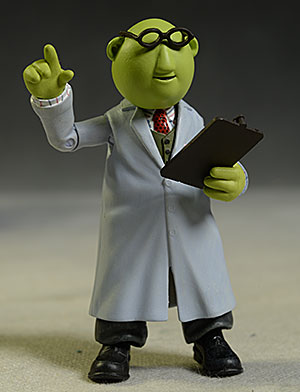 Spend your time advocating for structural changes (reminders, increased access)

Most clinicians don’t feel comfortable doing nothing
CFHA approach	
Quick to back off and move on
Tailor counseling to patients’ concerns
Taking the message home …
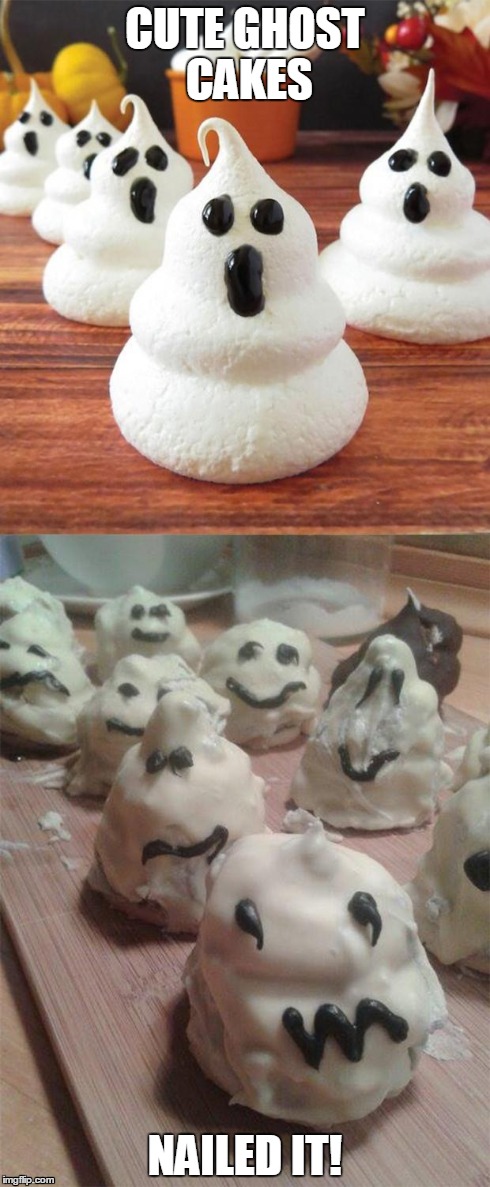 Look back at your post-it from earlier

What is one thing you might change in your own practice? 

How is your institution nailing this?  How could they do it better?
References
Abdullahi LH, Kagina BM, Ndze V, Hussey GD, Wiysonge CS. Improving vaccination uptake among adolescents. Cochrane Database of Systematic Reviews 2020, Issue 1. Art. No.: CD011895. DOI: 10.1002/14651858.CD011895.pub2
Associated Press. Analysis: Vaccinations jumped 33% after Vax-a-Million news. Accessed 9/21/2021. https://spectrumnews1.com/oh/columbus/coronavirus/2021/05/23/analysis--vaccinations-jumped-33--after-vax-a-million-news
Dempsey AF, Pyrznawoski J, Lockhart S, et al. Effect of a Health Care Professional Communication Training Intervention on Adolescent Human Papillomavirus Vaccination: A Cluster Randomized Clinical Trial. JAMA Pediatr. 2018;172(5):e180016. doi:10.1001/jamapediatrics.2018.0016 Jarrett C, Wilson R, O'Leary M, Eckersberger E, Larson HJ; SAGE Working Group on Vaccine Hesitancy. Strategies for addressing vaccine hesitancy - A systematic review. Vaccine. 2015 Aug 14;33(34):4180-90. doi: 10.1016/j.vaccine.2015.04.040. Epub 2015 Apr 18. PMID: 25896377.
Half of unvaccinated workers say they’d rather quit than get a shot – but real-world data suggest few are following through. The Conversation. Accessed 10/04/2021. https://theconversation.com/half-of-unvaccinated-workers-say-theyd-rather-quit-than-get-a-shot-but-real-world-data-suggest-few-are-following-through-168447
Henrikson NB, Opel DJ, Grothaus L, Nelson J, Scrol A, Dunn J, Faubion T, Roberts M, Marcuse EK, Grossman DC. Physician Communication Training and Parental Vaccine Hesitancy: A Randomized Trial. Pediatrics. 2015 Jul;136(1):70-9. doi: 10.1542/peds.2014-3199. Epub 2015 Jun 1. PMID: 26034240.
Henry TA. COVID-19 vaccine hesitancy: 10 tips for talking with patients. American Medical Association. Accessed 9/21/2021. https://www.ama-assn.org/delivering-care/public-health/covid-19-vaccine-hesitancy-10-tips-talking-patients
Jacobson Vann J, Szilagyi P. Patient reminder and recall systems to improve immunization rates. Cochrane Database of Systematic Reviews. 2005;(3). doi:10.1002/14651858.CD003941.pub2
Joseph NP, Bernstein J, Pelton S, Belizaire M, Goff G, Horanieh N, Freund KM. Brief Client-Centered Motivational and Behavioral Intervention to Promote HPV Vaccination in a Hard-to-Reach Population: A Pilot Randomized Controlled Trial. Clin Pediatr (Phila). 2016 Aug;55(9):851-9. doi: 10.1177/0009922815616244. Epub 2016 Mar 10. PMID: 26968631.
References
Kaiser Family Foundation COVID-19 Vaccine Monitor. Accessed 9/21/2021. https://www.kff.org/coronavirus-covid-19/poll-finding/kff-covid-19-vaccine-monitor-june-2021/
Malcom K. Overcoming COVID-19 Vaccine Hesitancy. Accessed 9/21/2021. https://healthblog.uofmhealth.org/wellness-prevention/overcoming-covid-19-vaccine-hesitancy
Nyhan B, Reifler J, Richey S, Freed GL. Effective messages in vaccine promotion: a randomized trial. Pediatrics. 2014 Apr;133(4):e835-42. doi: 10.1542/peds.2013-2365. Epub 2014 Mar 3. PMID: 24590751.
Opel DJ, Mangione-Smith R, Robinson JD, et al. The Influence of Provider Communication Behaviors on Parental Vaccine Acceptance and Visit Experience. Am J Public Health. 2015;105(10):1998-2004. doi:10.2105/AJPH.2014.302425
Skinner SR, Imberger A, Lester R, Glover S, Bowes G, Nolan T. Randomised controlled trial of an educational strategy to increase school–based adolescent hepatitis B vaccination. Australian and New Zealand Journal of Public Health. 2000;24(3):298-304. doi:10.1111/j.1467-842X.2000.tb01572.x
Social Media Toolkit: COVID-19 Vaccinations. Centers for Disease Control. Accessed 9/21/2021. https://www.cdc.gov/coronavirus/2019-ncov/communication/vaccination-toolkit.html
Staras SAS, Vadaparampil ST, Livingston MD, Thompson LA, Sanders AH, Shenkman EA. Increasing Human Papillomavirus Vaccine Initiation Among Publicly Insured Florida Adolescents. Journal of Adolescent Health. 2015;56(5, Supplement):S40-S46. doi:10.1016/j.jadohealth.2014.11.024
Washington State Department of Health Health Care Provider Discussion Guide: Building Confidence in COVID-19 mRNA Vaccines. Accessed 9/21/2021. https://www.doh.wa.gov/Portals/1/Documents/1600/coronavirus/820-130-ProviderMRNAVaccinesDiscussionGuide.pdf
Williams SE, Rothman RL, Offit PA, Schaffner W, Sullivan M, Edwards KM. A randomized trial to increase acceptance of childhood vaccines by vaccine-hesitant parents: a pilot study. Acad Pediatr. 2013;13(5):475-480. doi:10.1016/j.acap.2013.03.011
Aaron Grace, PsyD					Katherine Buck, PhD, LMFT
aaron.grace@phci.org				kbuck@jpshealth.org


Lauren Thomas, MD
lauren.thomas@phci.org